BONES OF THE SKULL
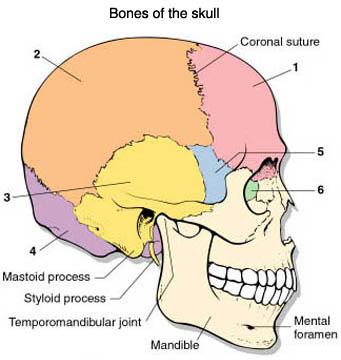 1. Frontal - 2. Parietal - 3. Temporal -4. Occipital - 5. Sphenoid - 6. Ethmoid - 
7. Maxilla - 
8. Mandible - 
9. Zygomatic -
7
9
8
[Speaker Notes: Anterior portion (forehead)
On each side of the top of skull
Side, above ear
Forms the back of the skull
With cranium, partly visible in eye socket
Nasal cavity, visible in eye socket
Upper jaws
Lower jaws, only moveable bone of skull
Cheek bones]
Sphenoid Bone
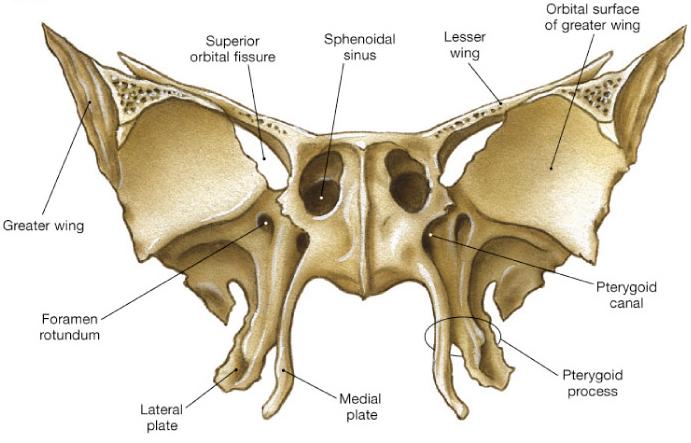 Names for its shape 
    a butterfly!
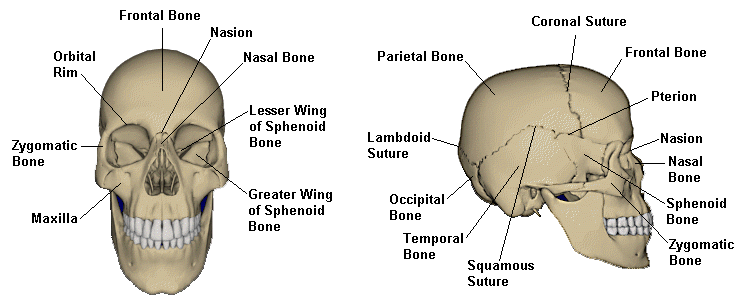 Sutures  - connection points
Sagittal
1. Coronal - between frontal and parietal bones
2. Lambdoidal - between occipital and parietal bones
3. Squamosal - between temporal and parietal bones
4. Sagittal - between parietal bones
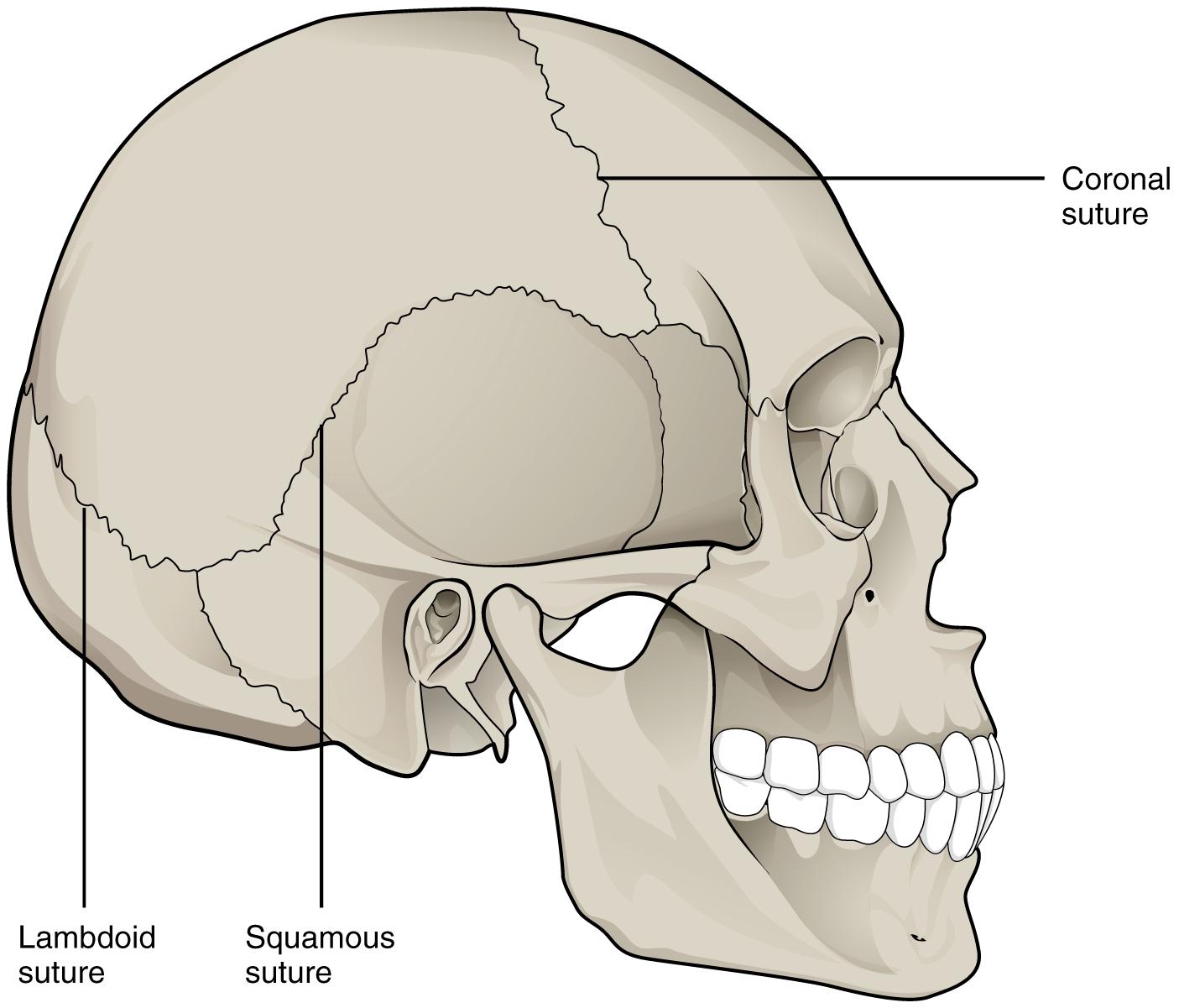 Suture - refers to any connection between large bones (in fetal skulls, these are called fontanels)

Fissure - any wide gap between bones
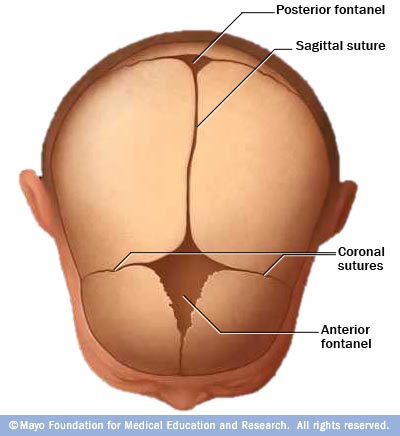 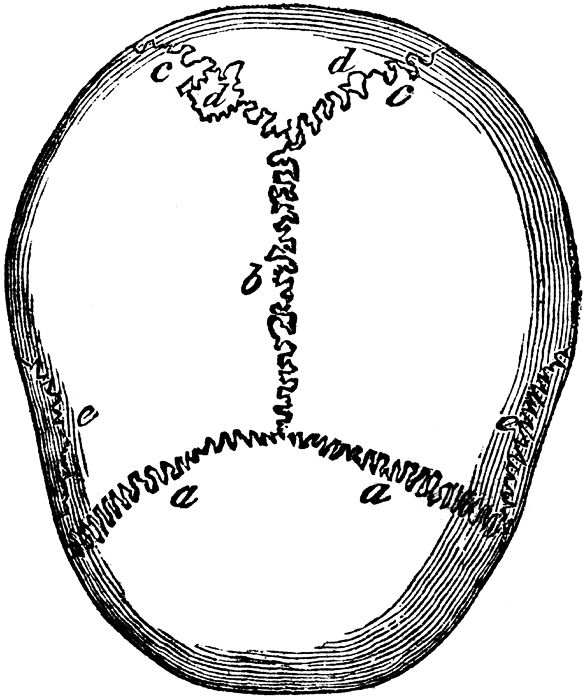 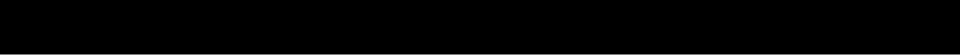 Fontanels are “soft spots” on an infant’s skull
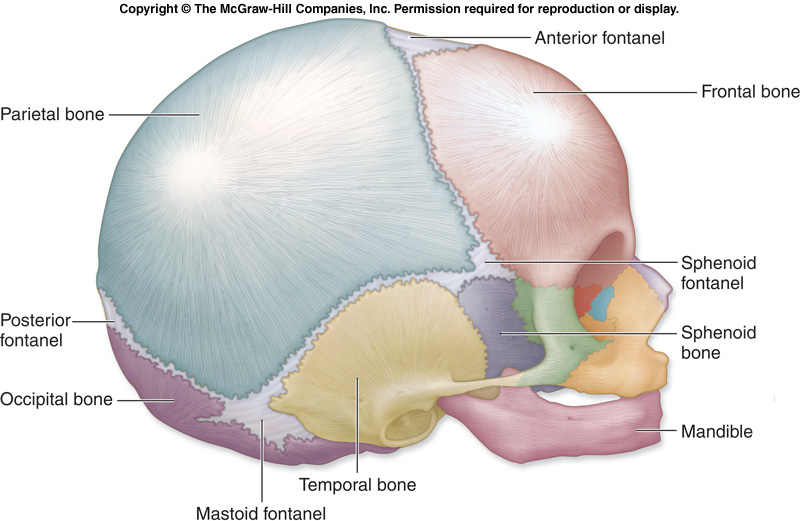 [Speaker Notes: Forms sutures as you age]
TOPOGRAPHY OF THE SKULL
Foramen - refers to any opening in the skull, nerves and blood vessels leave this opening to supply the face
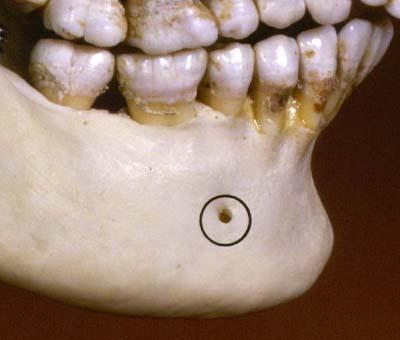 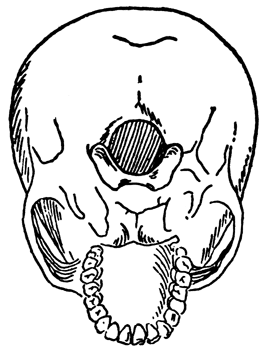 Foramen Magnum
Mental Foramen
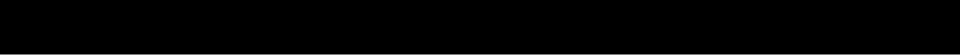 Foramen Magnum
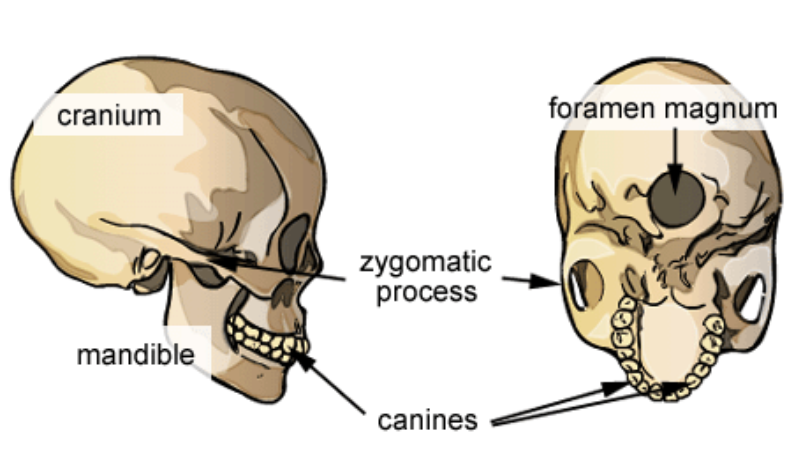 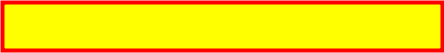 * Assignment: Skull Labeling
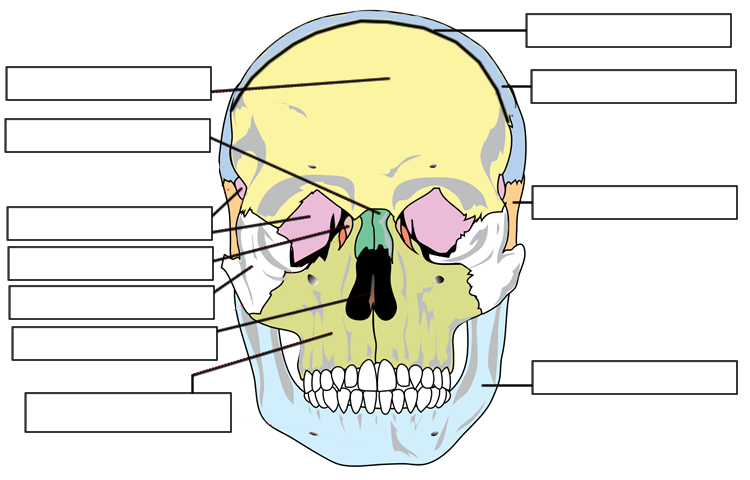 Coronal Suture
Frontal
Parietal
Nasal
Temporal
Sphenoid
Lacrimal
Zygomatic
Vomer
Mandible
Maxilla
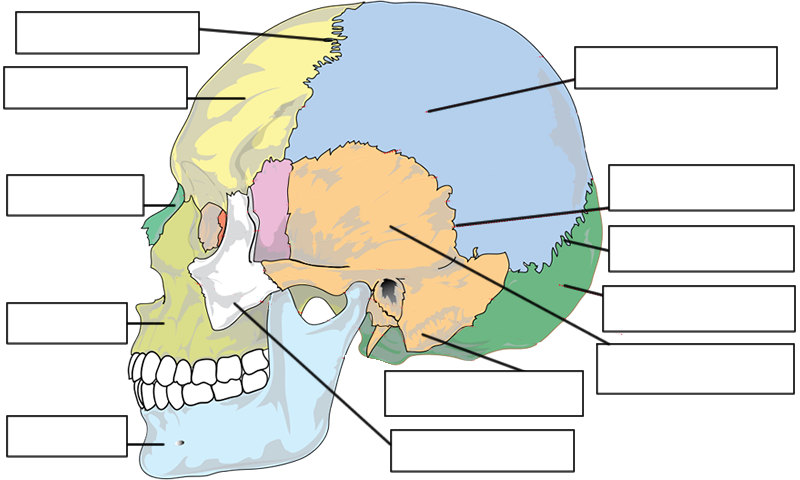 Coronal Suture
Parietal
Frontal
Squamous Suture
Nasal
Sphenoid
Lambdoid Suture
Occipital
Maxilla
Temporal
Mastoid Process
Mandible
Zygomatic
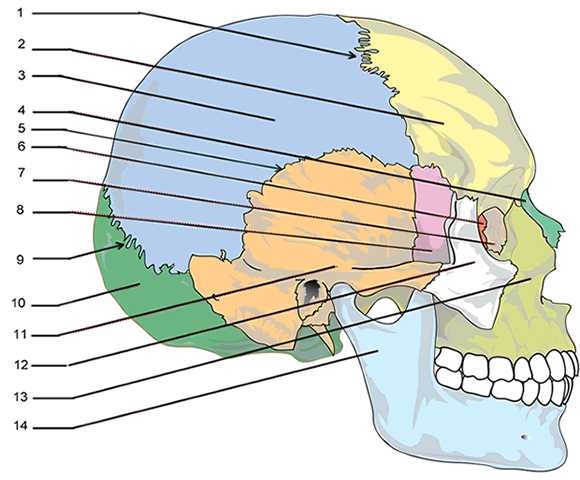 [Speaker Notes: 1. Coronal Suture 2. Frontal 3. Parietal 4. Nasal 5. Squamosal Suture 6. Ethmoid 7. Lacrimal
8. Sphenoid 9. Lamdoidal Suture 10. Occipital 11. Temporal 12. Zygomatic 13. Maxilla 14. Mandible]
1. Coronal Suture
2. Frontal 
3. Parietal 
4. Nasal 
5. Squamosal Suture 
6. Ethmoid 
7. Lacrimal
8. Sphenoid 
9. Lamdoidal Suture 
10. Occipital 
11. Temporal 
12. Zygomatic
 13. Maxilla 
14. Mandible
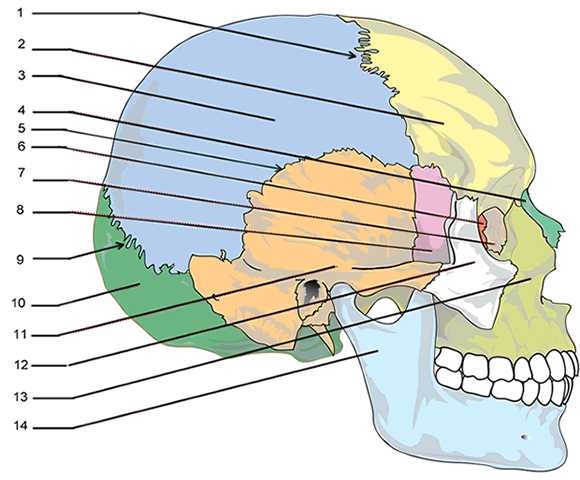 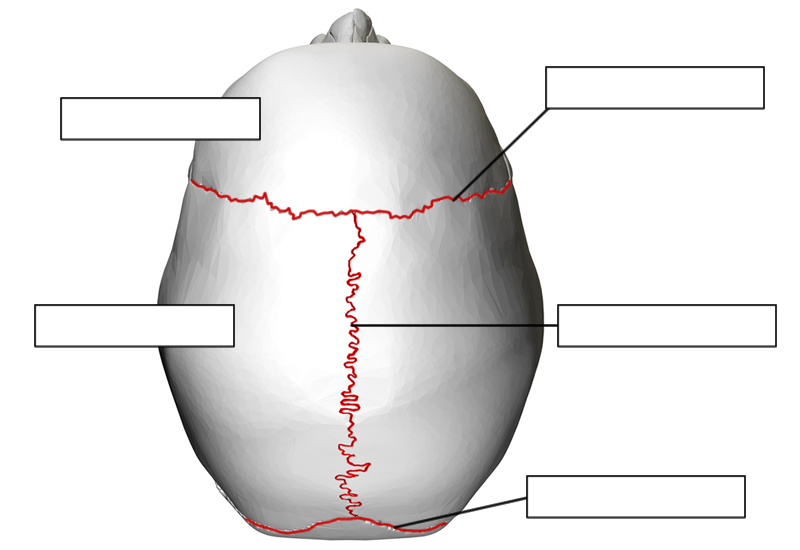 Coronal Suture
Frontal
Parietal
Sagittal Suture
Lambdoid Suture
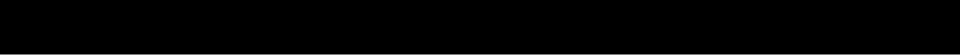 The Rest of the Bones
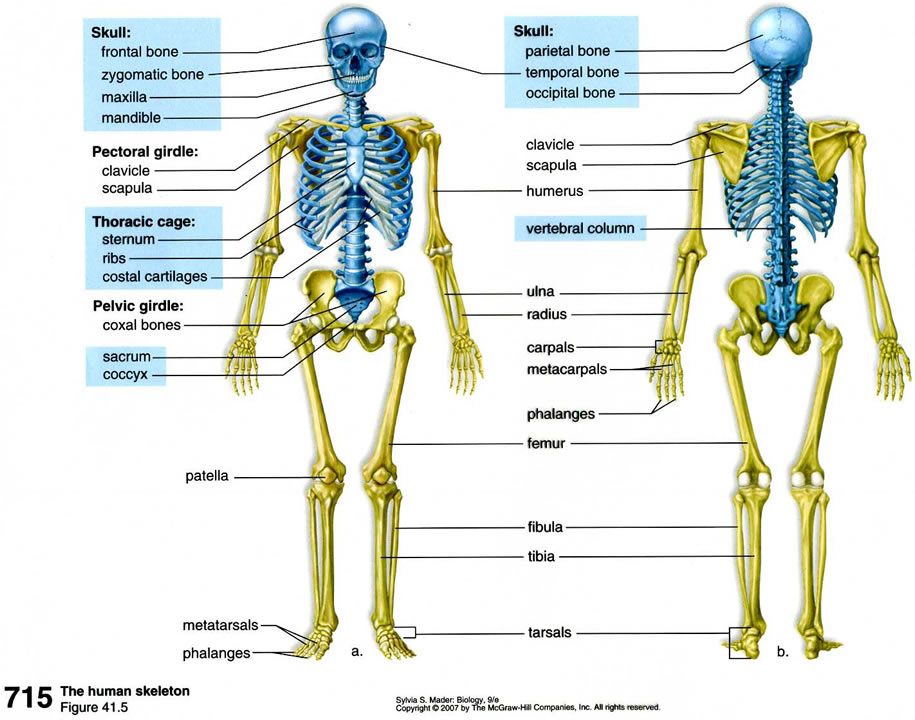 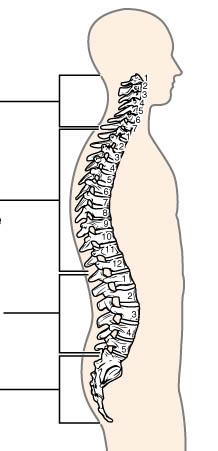 Vertebral Column
Cervical (C1-C7)
Thoracic (T1-T12)
Lumbar (L1-L5)
Sacrum and Coccyx
Thoracic Cage →  12 pairs of ribs
True Ribs = First seven
False Ribs = Next 3 pairs
Floating Ribs = Last two pairs
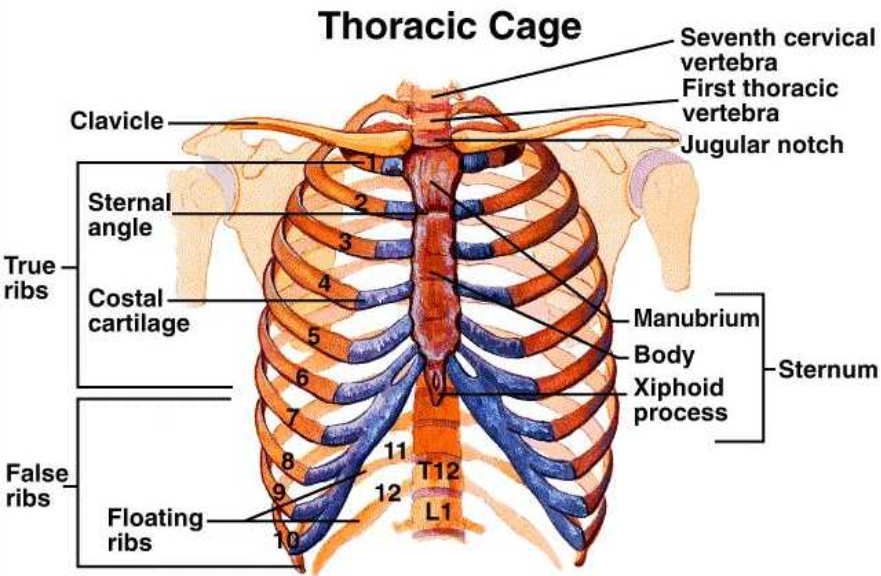 Pectoral Girdle
CLAVICLES  
(collarbones)
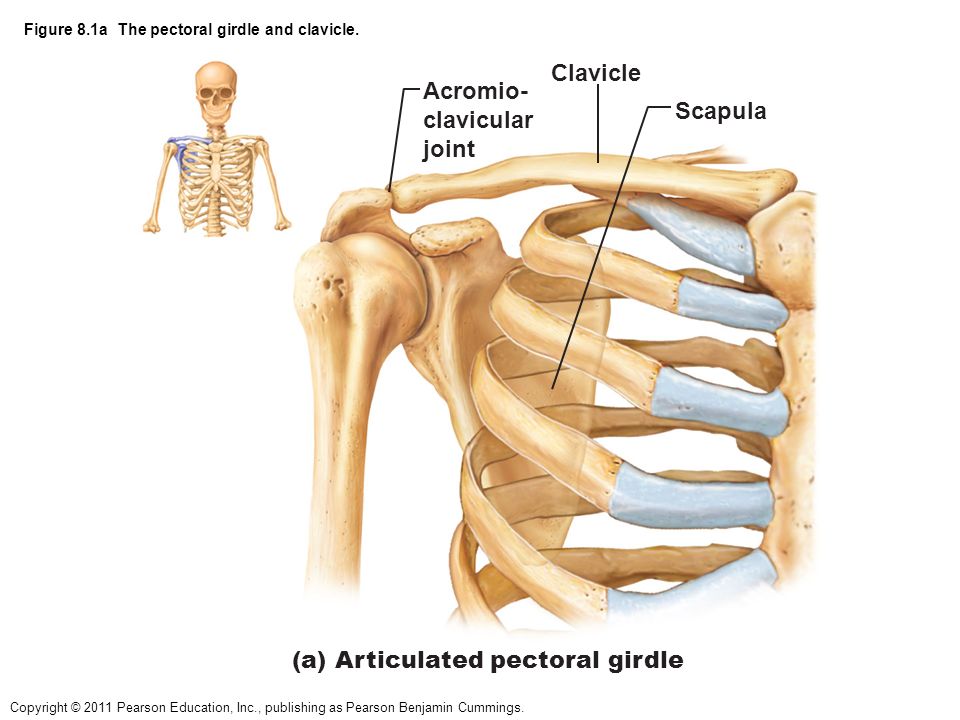 HUMERUS(arm)
SCAPULAS
(shoulderblade
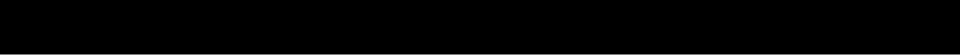 Bones of the Arm
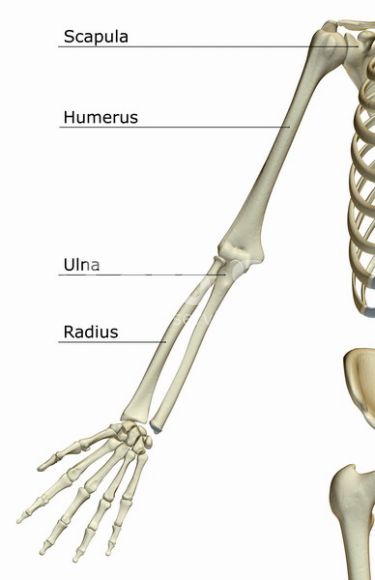 Ulna goes to pinky  (P-U)

Radius goes to thumb
HUMERUS
ULNA
RADIUS
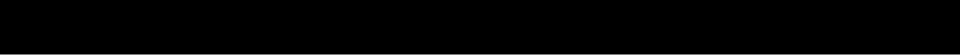 Wrist Bones
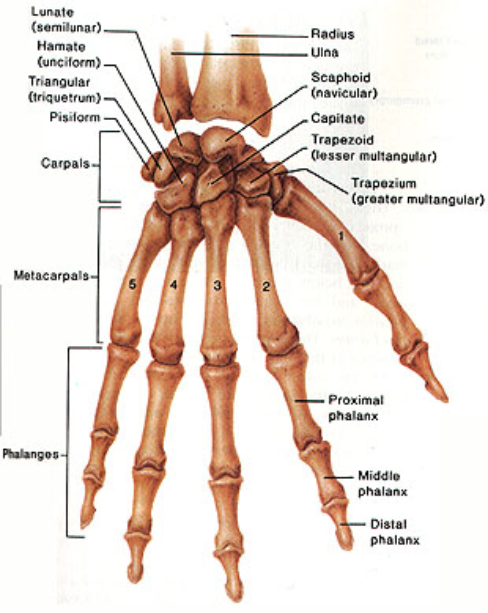 Wrist - 8 small bones called carpels

Metacarpals(hand)

Fingers: Phalanges
[Speaker Notes: You will need to label the carpals]
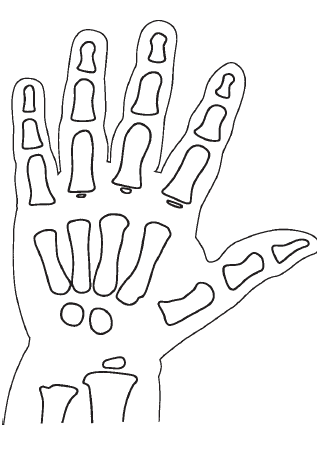 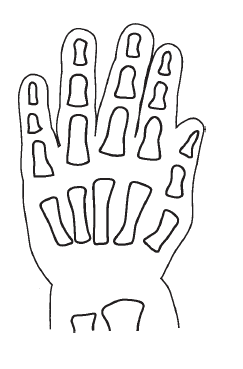 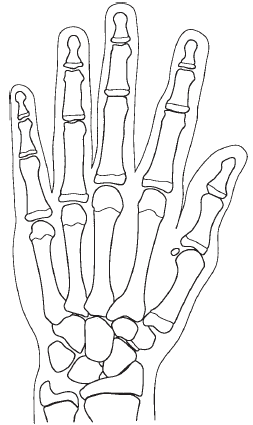 [Speaker Notes: Aging of the hand]
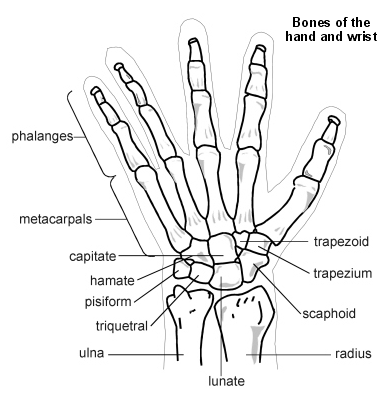 How to learn the carpals?
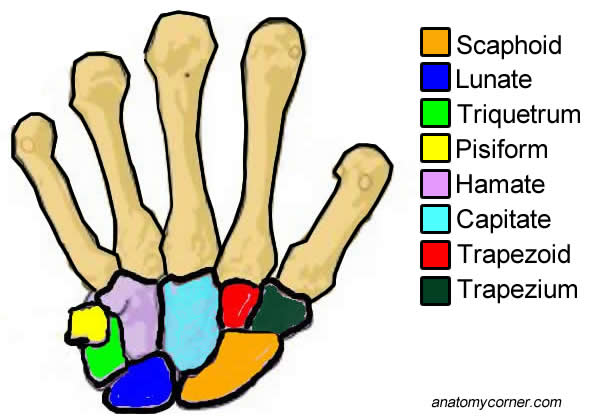 Some Lemurs Try Peanuts That They Can’t Handle
[Speaker Notes: Or:  Some lovers try positions that they can’t handle.]
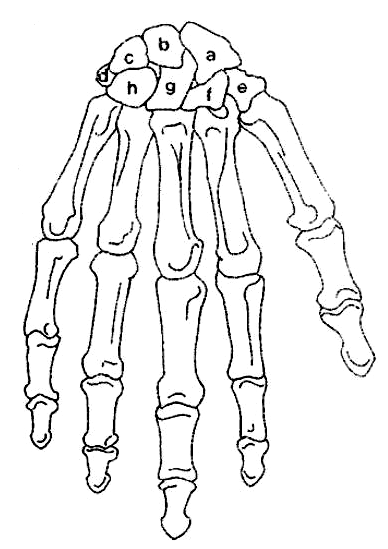 ANSWERS...
Scaphoid
Lunate
Triquetrum
Pisiform
Trapezium
Trapezoid
Capitate
Hamate
[Speaker Notes: Scaphoid
Lunate
Triquetrum
Pisiform
Trapezium
Trapezoid
Capitate
Hamate]
Pelvic Girdle
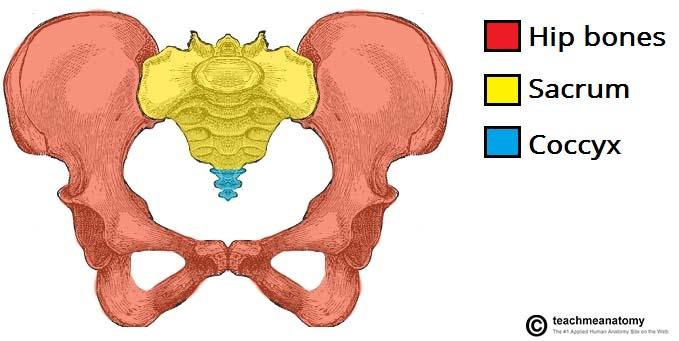 two large COXAL  BONES
Pelvic Girdle
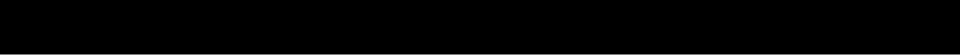 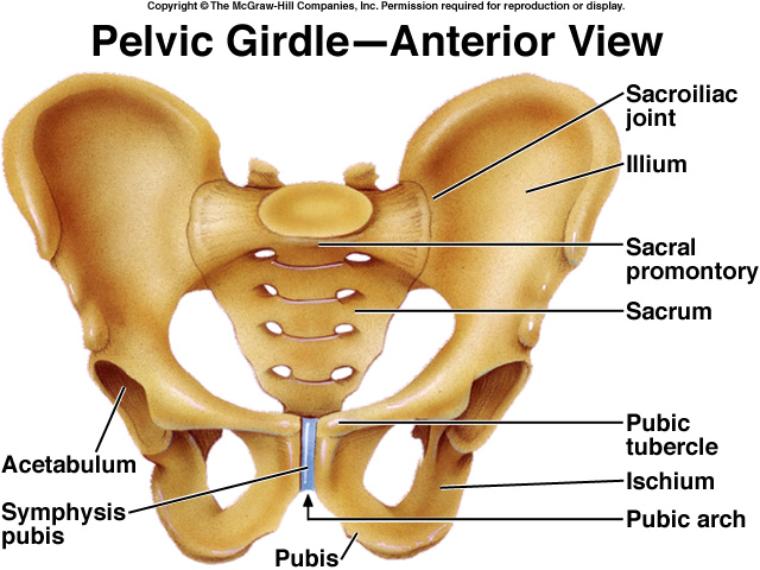 COXAL
COXAL
The SACRUM  is between coxal bones,  COCCYX is the tailbone
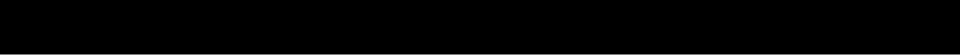 Bones of the Leg
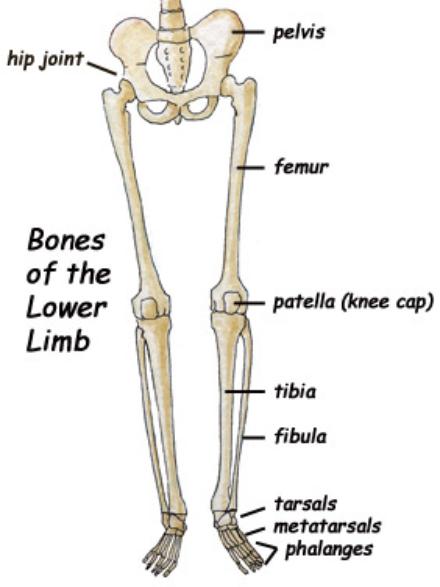 Upper Leg - FEMUR
Kneecap - PATELLA
Lower Leg - TIBIA & FIBULA
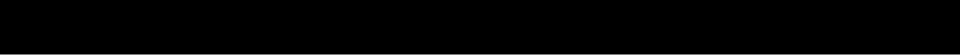 Bones of the Ankle
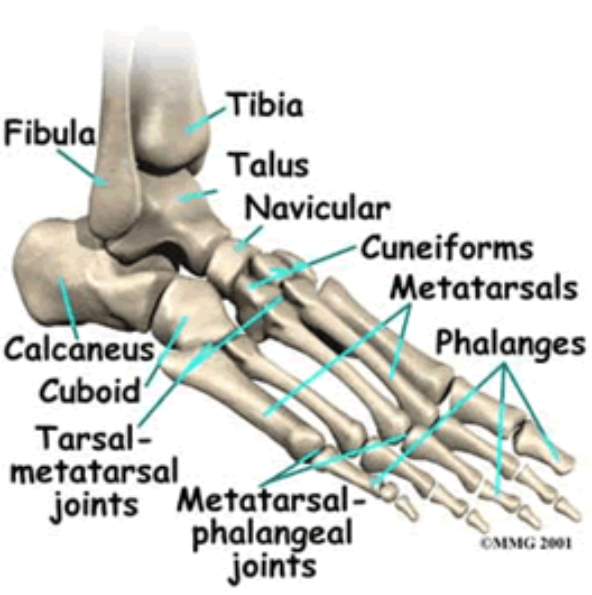 Ankle and Upper foot - 7 bones called Tarsals

Large heel bone is the calcaneous

Foot = metatarsals
Toes = phalanges
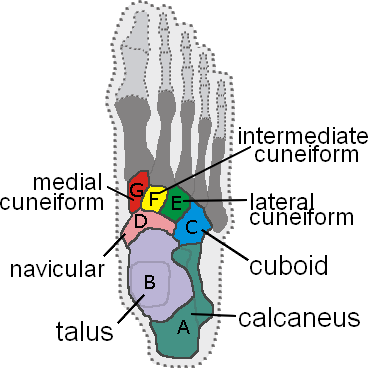 Assignment – Foot Coloring
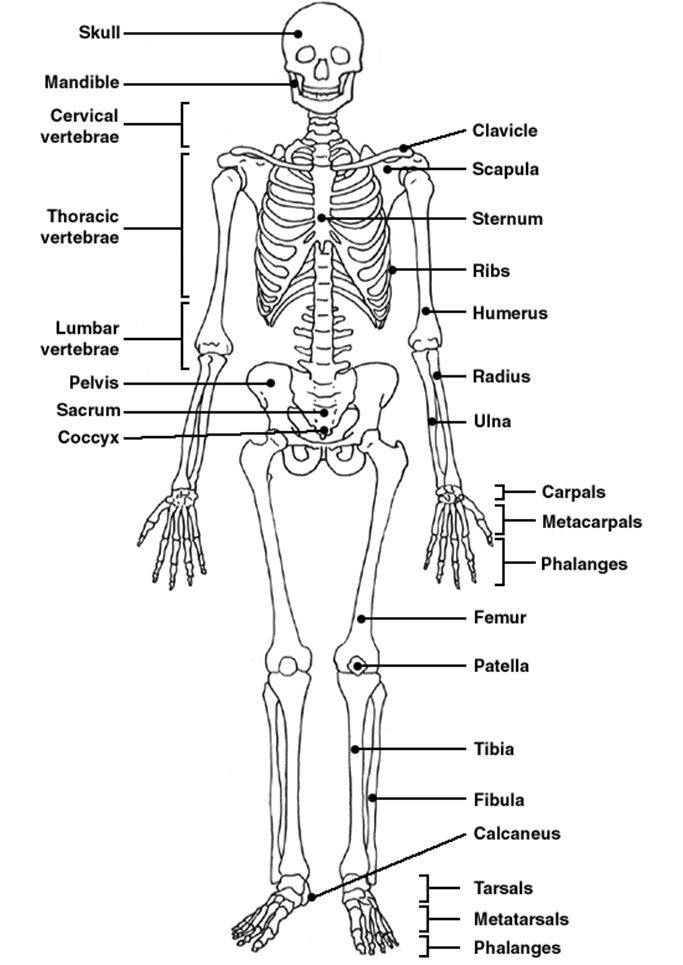 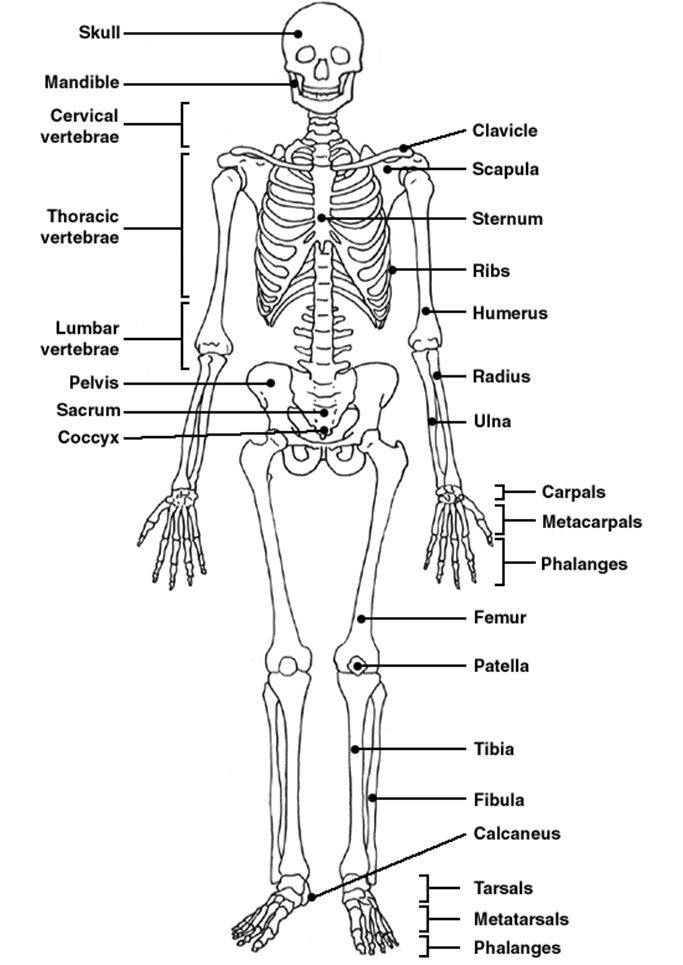 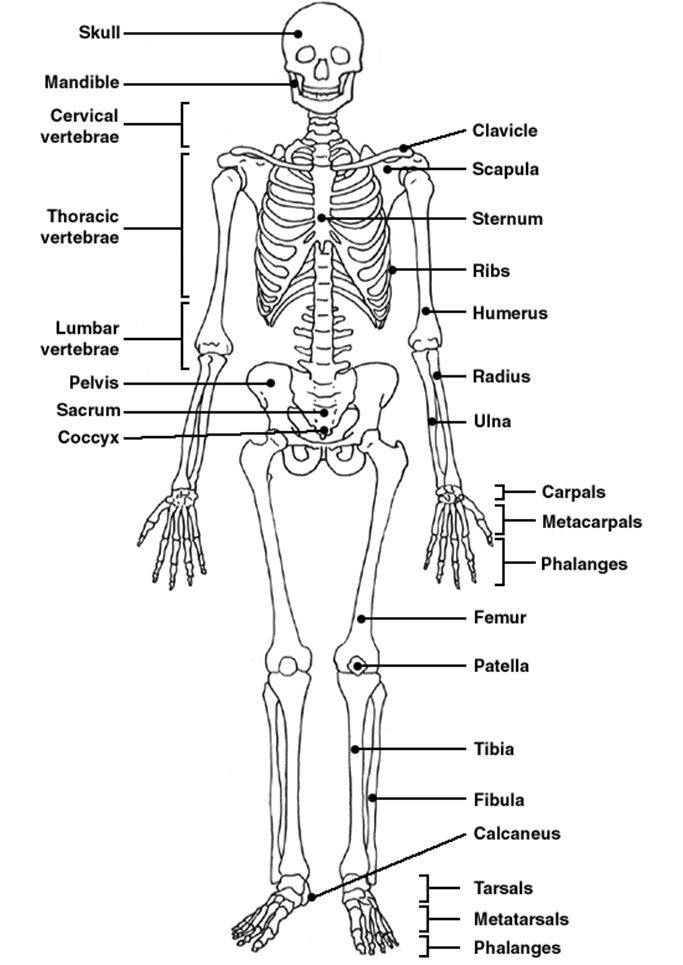 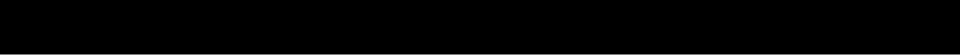 Broken Bones
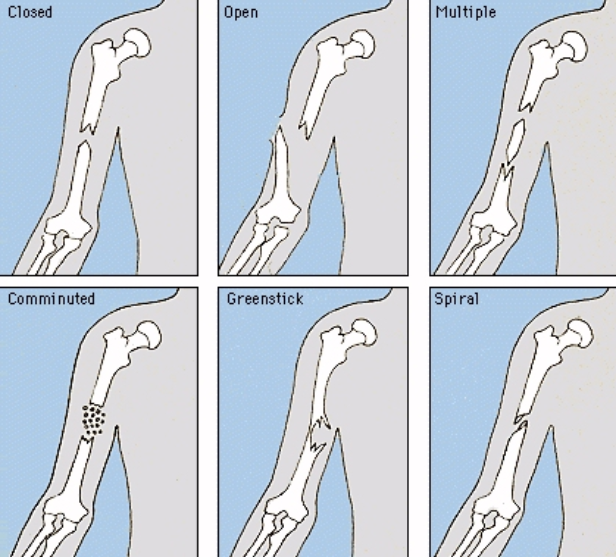 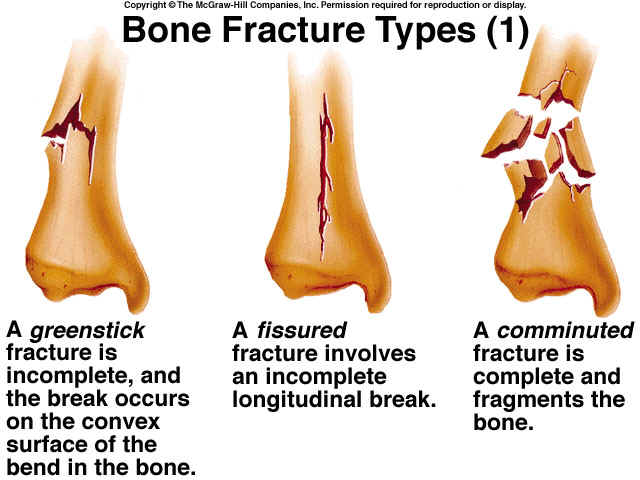 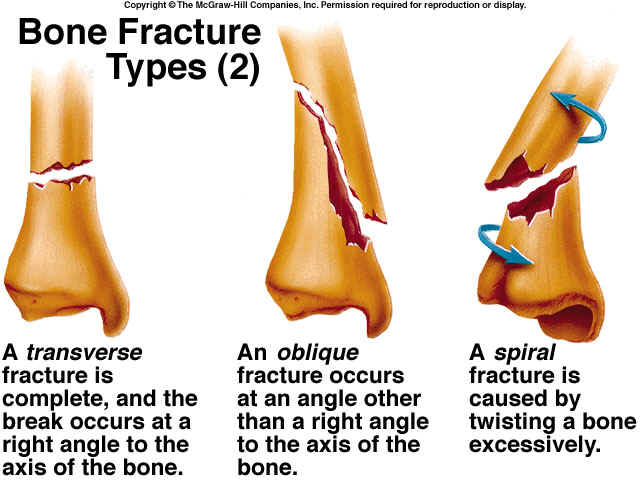 Warning:  Next slide is graphic!
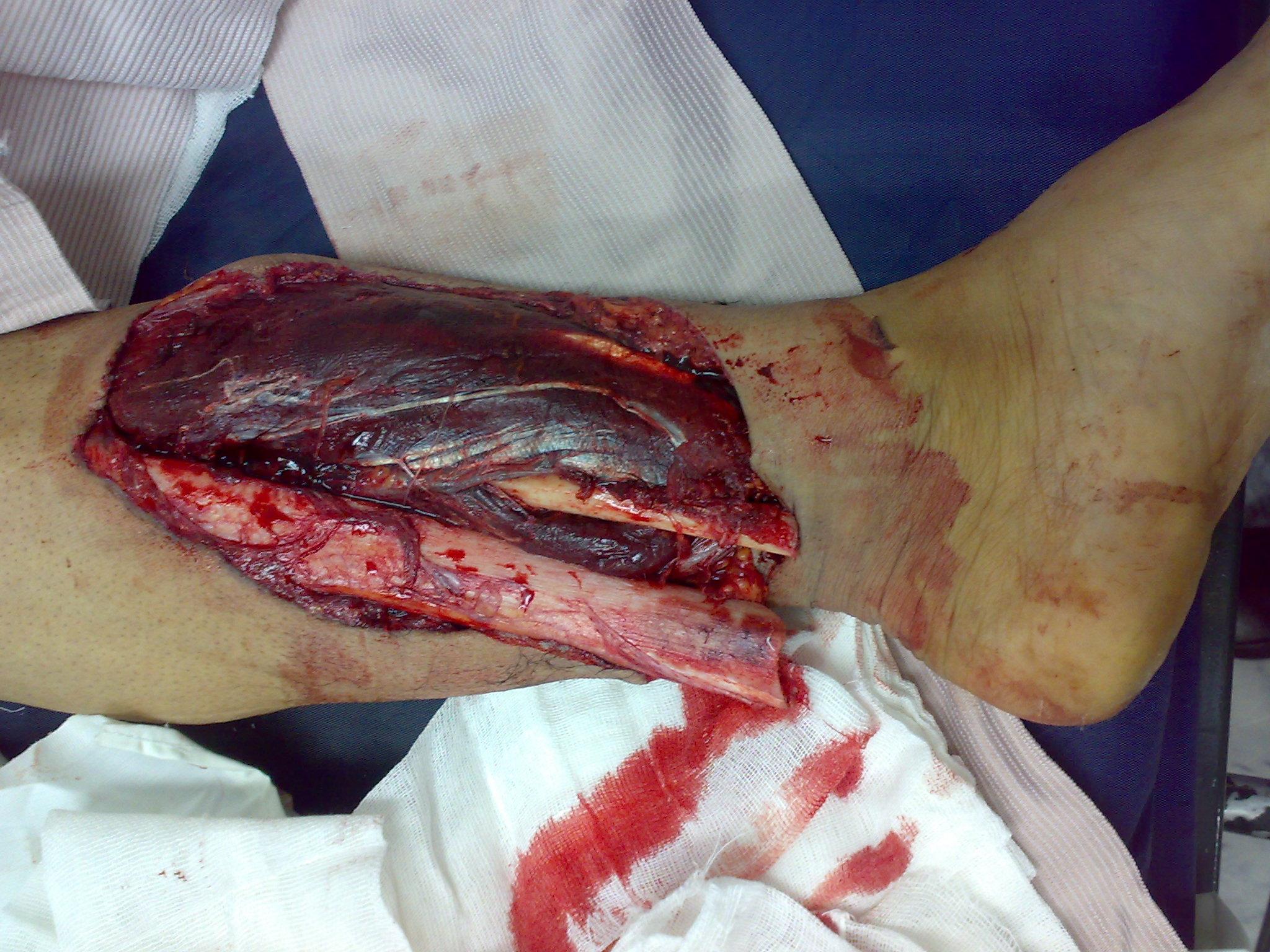